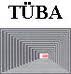 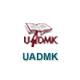 Sosyal Bilimlerde Araştırma Yöntemleri
Kaynakça Hazırlama, Etik İhlaller ve İntihal
Plan
Öz / Özet hazırlama
Literatür değerlendirmesi
Kaynakça hazırlama ve atıf yapma
Etik ihlaller
İntihal
Geri çekme
Araştırma Raporu
Kapak
İçindekiler
Öz / Özet
Giriş
Amaç
Soru cümlesi
Denenceler
Sınırlılıklar
Tanımlar
Literatür değerlendirmesi
Yöntem
Araştırma modeli
Evren ve örneklem
Veri toplama
Veri analizi
Bulgular ve yorum
Sonuç ve öneriler
Kaynakça
Ekler
Öz / Özet
Öz (abstract), bir makalenin/bildirinin ana temasını, araştırma sorusunu, yöntemini, bulgularını ve sonuçlarını 200-300 kelimeyle açıklayan bir paragraflık bir metindir
Özle birlikte anahtar sözcükler de verilir
Bilgilendirici özler, yapısal özler, vb. gibi)

Özet (summary) de aynı işlevi görür ama genellikle daha uzundur (birkaç paragraf-birkaç sayfa)
Tez-kitap-rapor özetleri, raporlar için yönetici özetleri, vb. gibi)
Öz Örneği
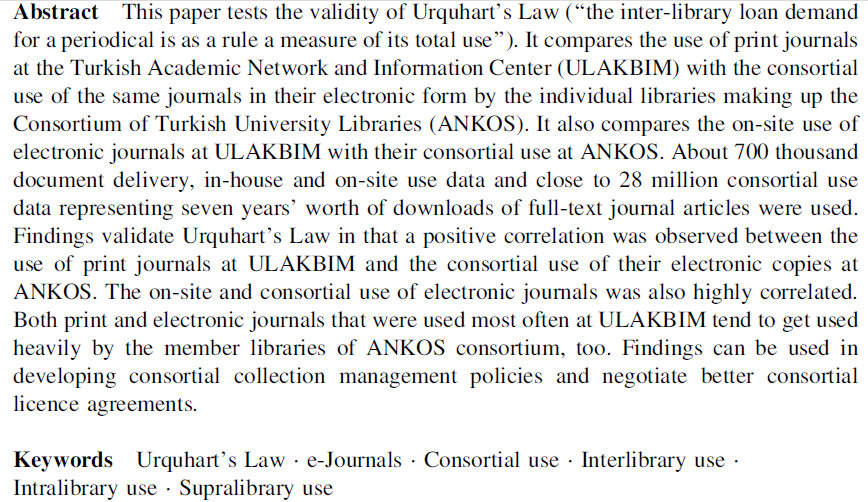 Kaynak: Tonta, Y. ve Ünal, Y. (2010). Does Urquhart’s Law hold for consortial use of electronic journals? Scientometrics, 83(3): 793-808
Yapısal Öz Örneği
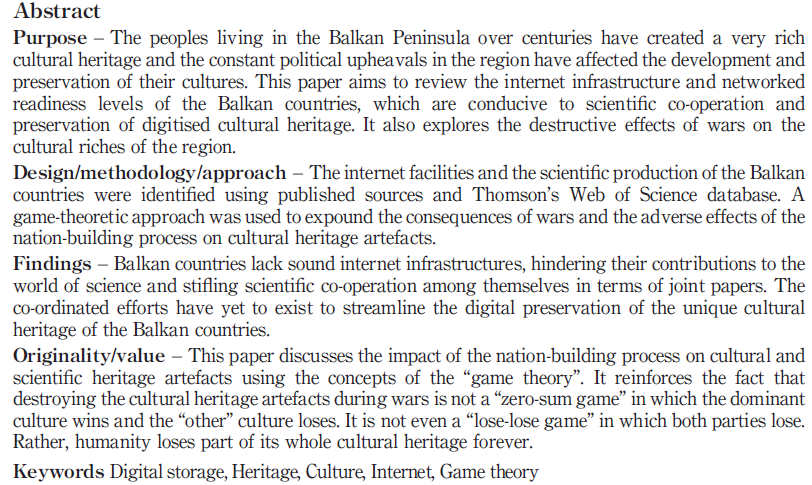 Kaynak: Tonta, Y. (2009). Preservation of scientific and cultural heritage in Balkan countries, 
Program: electronic library and information systems, 43(4): 419-429
Rapor Özeti Örneği
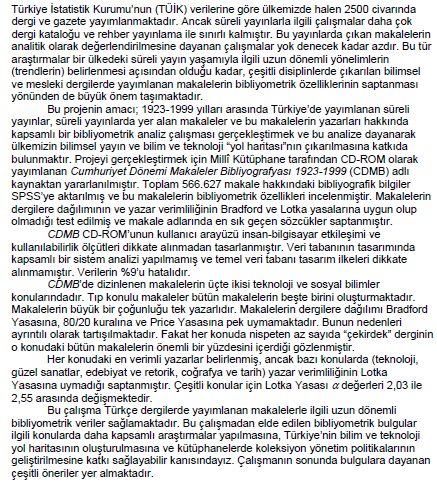 Kaynak: Tonta, Y. ve Al, U. (2007). Türkiye’nin bilimsel yayın haritası: 
Türkiye’de dergi yayıncılığı üzerine bir araştırma. (Proje sonuç raporu) 
(TÜBİTAK Sosyal Bilimler Araştırma Grubu SOBAG Proje No. SOBAG 105K088) 
Hacettepe Üniversitesi Bilgi ve Belge Yönetimi Bölümü. Ankara. (xv, 74 s.).
Literatür Değerlendirmesi
İlgili literatürü tarama
Kaynak listesi değil
Okuyucu için konuya yönelik arka plan bilgi verme
Konunun literatürdeki önemini belirtme
Literatürün ele alınacak konu ile ilişkisini açıklama
Yararlanılacak Bilgi Kaynakları
Basılı bilgi kaynakları
Kitaplar
Dergiler
Tezler
Raporlar vb.
Elektronik bilgi kaynakları
Tam metin veri tabanları
Bibliyografik veri tabanları
Kaynakça Hazırlama
Kaynakça, Gönderme, Doğrudan Alıntı
Kaynakça
	Çalışmada kullanılan bilgi kaynaklarının belli bir sisteme göre düzenlenmiş listesi
Gönderme
	Metin içinde verilen bilginin hangi kaynaktan geldiğini gösteren not
Doğrudan alıntı
	Orijinal kaynaktaki ifadenin aynen kopyalanması
Örnek
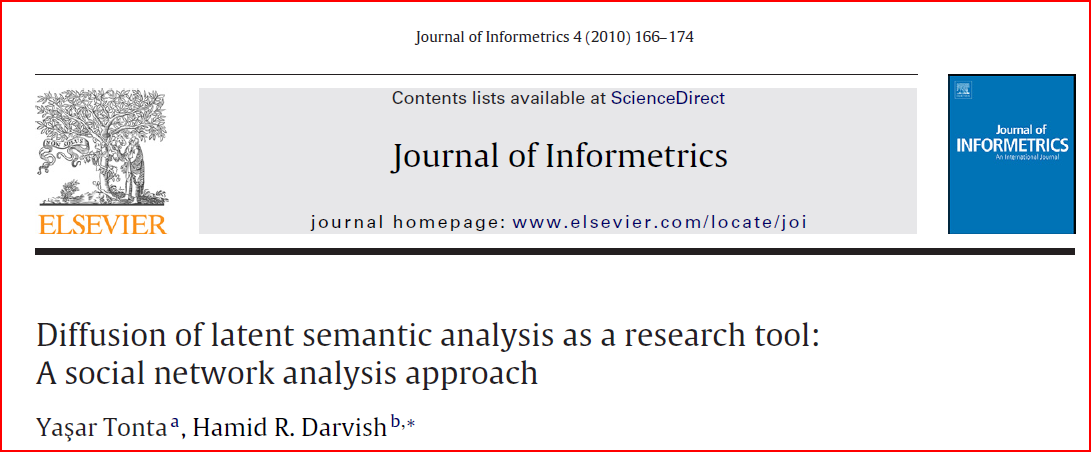 Doğrudan Alıntı
Gönderme/Atıf
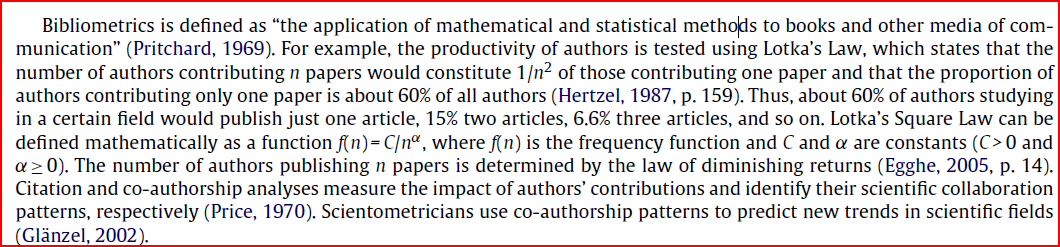 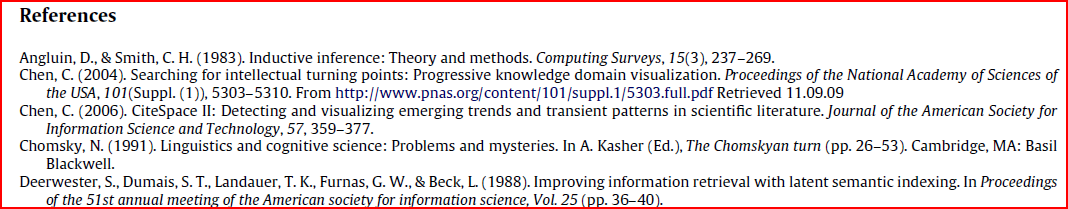 Kaynakça
Kaynak Göstermede Kullanılan Yaklaşımlar
Numerik sistem
Kaynaklara metin içinde kullanıldıkları sıraya göre numara vermek
Yararlanılan kaynakların alfabetik listesini oluşturduktan sonra numaralama işlemini yapmak
Yazar tarih sistemi
Metin içindeki göndermede yararlanılan kaynağın yazar soyadının, yayın tarihinin ve sayfa numaralarının belirtilmesi
Kaynak: Kurbanoğlu, 2004, s. 6-7
Örnek
Numerik sistem









Yazar tarih sistemi
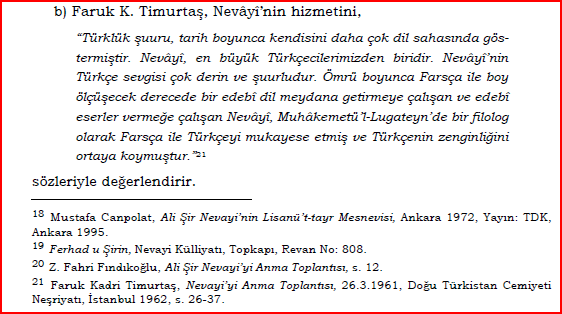 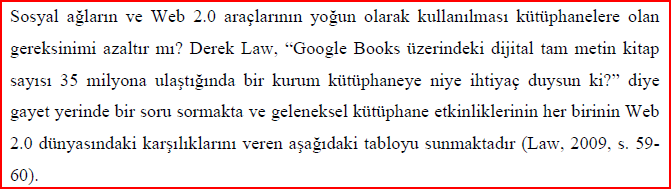 Kaynak Gösterme Biçimleri
APA (American Psychological Association)
Chicago/Turabian
MHRA (Modern Humanities Research Association)
MLA (Modern Language Association)
Vancouver
. . .
Kaynakça Hazırlama (Örnek - Kitap)
APA
	Tonta, Y., Bitirim, Y. ve Sever, H. (2002). Türkçe arama motorlarında performans değerlendirme. Ankara: Total Bilişim.
MLA
	Tonta, Yaşar, Yıltan Bitirim ve Hayri Sever. Türkçe Arama Motorlarında Performans Değerlendirme. Ankara: Total Bilişim, 2002.
Chicago/Turabian
	Tonta, Yaşar, Yıltan Bitirim ve Hayri Sever. Türkçe Arama Motorlarında Performans Değerlendirme. Ankara: Total Bilişim, 2002.
Gönderme (Örnek - Kitap)
APA
	Tonta, Bitirim ve Sever, 2002, s. 121

MLA
	Tonta, Bitirim ve Sever 121

Chicago/Turabian
	 Tonta, Bitirim ve Sever 2002, 121
Kaynakça Hazırlama (Örnek - Makale)
APA
	Tonta, Y. (2009). Dijital yerliler, sosyal ağlar ve kütüphanelerin geleceği. Türk Kütüphaneciliği, 23, 742-768.
MLA
	Tonta, Yaşar. “Dijital Yerliler, Sosyal Ağlar ve Kütüphanelerin Geleceği.” Türk Kütüphaneciliği, 23 (2009): 742-768.
Chicago/Turabian
	Tonta, Yaşar. “Dijital Yerliler, Sosyal Ağlar ve Kütüphanelerin Geleceği.” Türk Kütüphaneciliği 23 (2009): 742-768.
Gönderme (Örnek - Makale)
APA
	(Tonta, 2009, s. 747)

MLA
	(Tonta 747)

Chicago/Turabian
	(Tonta 2009, 747)
Kaynakça Hazırlarken Dikkat Edilmesi Gereken Konular
Metin içinde atıf yapılan her kaynak kaynakçada yer almalı
Kaynakçada olan her kaynak metinde geçmeli
Kaynakçadaki künyelerin doğruluğu kontrol edilmeli
Künye bilgilerinde eksiklik olmamalı
Biçim açısından tüm künyeler tutarlı olmalı
Kaynakça alfabetik yapıya sahip ise alfabetik düzene uyulmalı
Kaynakça Yönetim Araçları
Ücretsiz
BibDesk => http://bibdesk.sourceforge.net/
CiteULike => http://www.citeulike.org/
Zotero => http://www.zotero.org/
Ücretli
Biblioscape => http://www.biblioscape.com/
EndNote => http://www.endnote.com/
Reference Manager => http://www.refman.com/
Etik İhlaller
Uydurma
Çarpıtma
Aşırma
Duplikasyon
Dilimleme
Desteklenerek yürütülen çalışmalarda desteğin belirtilmemesi
Katkısı olan kişilerin yazar listesine eklenmemesi / olmayanların eklenmesi
Kaynak: TÜBİTAK, 2006 (http://journals.tubitak.gov.tr/genel/brosur.pdf)
İntihal - Tanım
“başkalarının yazılarından bölümler, dizeler alıp kendisininmiş gibi gösterme veya başkalarının konularını benimseyip değişik biçimde anlatma, aşırma” (TDK, 2005, s. 138, 975)
“birisinin başka bir kişinin çalışmasını kendi çalışması olarak öne sürmesi veya sunmasına dayanan akademik bir yanlış ya da ayıp” (Gordon, Simmons ve Wynn, 1999’dan aktaran Köklü 2002, s. 93)
İntihal Türleri
Tamamen aşırma
“bir yazar tarafından bir eserin kopya edilmesi veya bir başkası tarafından yeniden düzenlenmesi ve orijinal bir çalışma gibi sunulması” (Köklü, 2002, s. 93)
Kısmen aşırma
“genellikle dikkatsiz araştırma sonucu, zamanı kötü kullanma ve kendi eleştirel düşüncenize güvenmeme gibi nedenlerden kaynaklanan aşırma türü” (Köklü, 2002, s. 93)
Farklı Aşırma Şekilleri
Farklı kaynaklardaki ifadeleri, cümleleri alıp başka bir çalışmada birleştirme (parça parça aşırma)
Kaynak belirtmeme
Başkasının düşüncesini kendi düşüncesiymiş gibi sunma
Başkasının dipnotlarını aşırma
Kaynak: Köklü, 2002, s. 94; http://www.arts.ubc.ca/arts-students/plagiarism-avoided.html
Örnek I
Orijinal metin
	“Araştırma yazarken, kaynaklara iki sebeple atıfta bulunulur: Bilgi aldığınız kaynakları okuyucuya tanıtmak ve kelimelerini ve fikirlerini ödünç aldığınız yazarlara kredi vermek.” (Hacker, 1995, s. 260).
Aşırılmış biçimi (aynı kelimeler kullanılmış ama tırnak içinde verilmemiş):
	Araştırma yazarken, kaynaklar bilgi aldığınız kaynakları okuyucuya tanıtmak ve kelimelerini ve fikirlerini aldığınız yazarlara kredi vermek için gösterilir.
	Burada öğrenci yazarın tüm kelimelerini, tırnak içine almadan ve kaynak göstermeden sadece bir cümleye vermiştir.
Kaynak: Köklü, 2002, s. 97
Örnek II
Aşırma (yanlış açıklama)
	Araştırma  yazarken, bir çift sebepten kaynaklara atıfta bulunuruz: Bilgi kaynaklarımızı okuyuculara göstermek ve ödünç aldıklarımıza kredi vermek. (Hacker).
	Öğrenci burada bazı kelimelerde ufak değişiklikler yapmış ve metin içinde kaynak göstermeyi de eksik yapmıştır. Kaynağa ilişkin yıl ve tarih bilgisi eksiktir.
Uygun çözüm
	Bir araştırmacı okuyucusunun bilgi aldığı yeri bilmesini sağlamak, ve tanıtmak ve orijinal çalışmaya kredi vermek üzere kaynaklarına atıfta bulunur (Hacker, 1995, s.260).
Kaynak: Köklü, 2002, s. 97
Örnek III
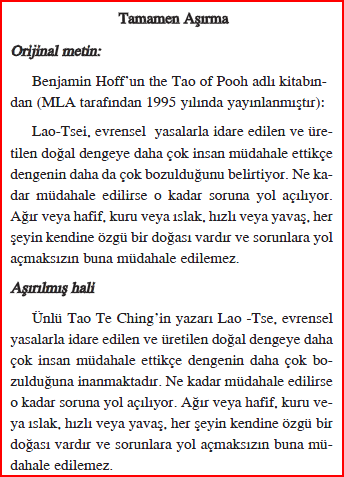 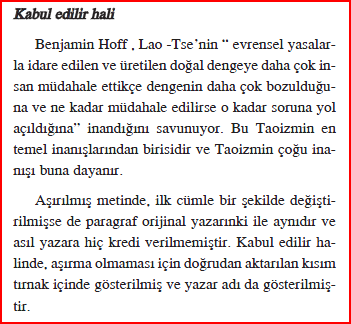 Kaynak: Köklü, 2002, s. 98
Örnek IV
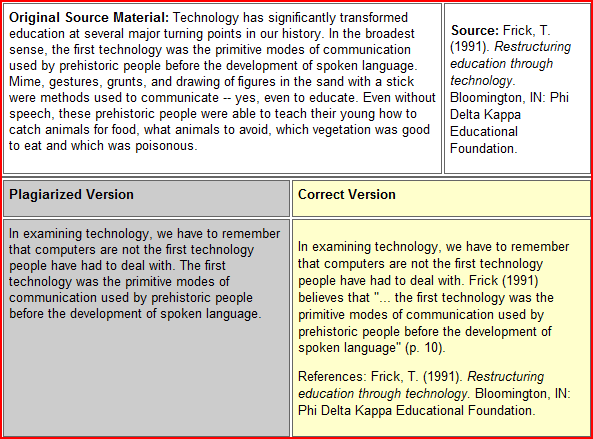 Kelime kelime kopyalama var, orijinal kaynağa atıf yok!
Kaynak: https://www.indiana.edu/~istd/examples.html
Örnek V
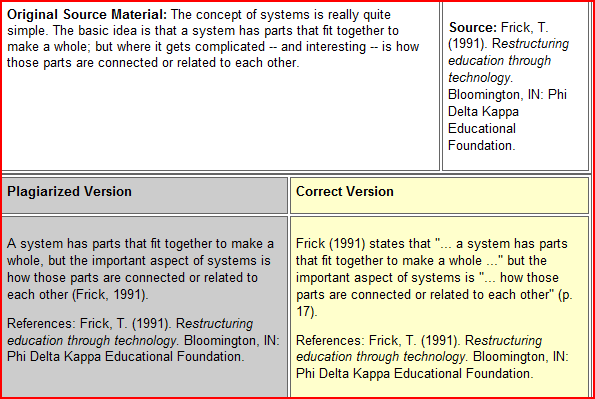 Yazara atıf yapılmasına karşın, kelime kelime yapılan alıntı tırnak içinde verilmemiş!
Kaynak: https://www.indiana.edu/~istd/examples.html
Örnek VI
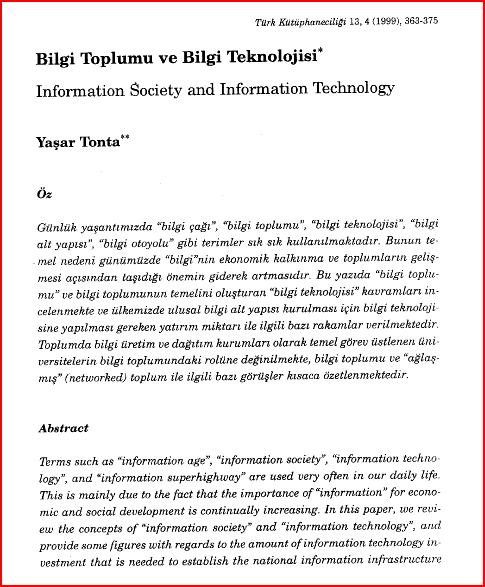 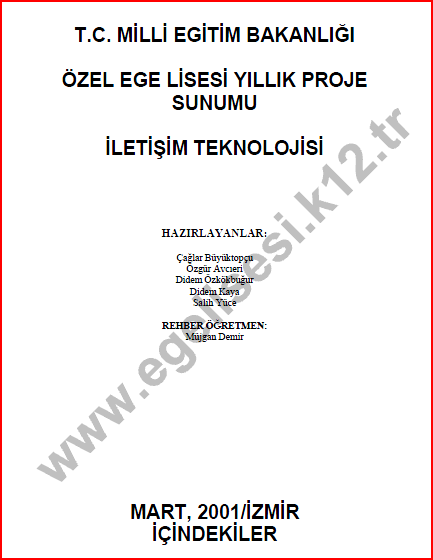 XYZ
http://www.xyzlisesi.k12.tr/basarilarimiz/. . . . . . . .
Örnek VI - Devam
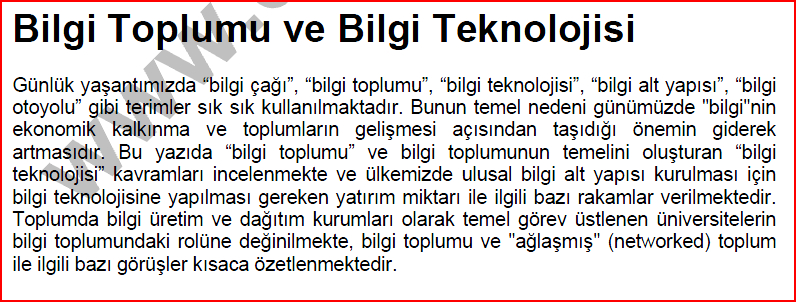 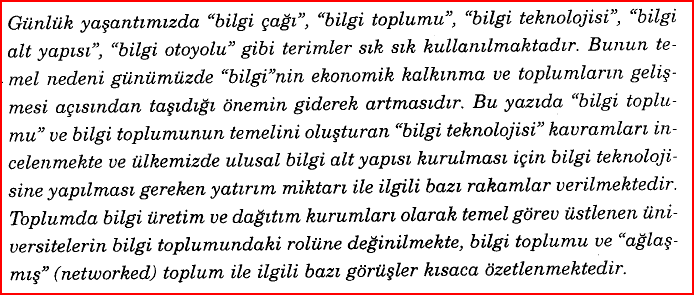 Yapıştır
Kopyala
Örnek VI - Devam
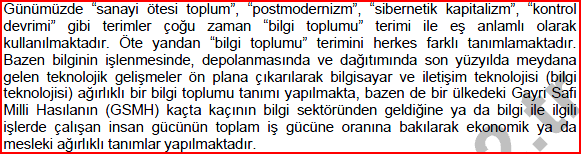 Yapıştır
Kopyala
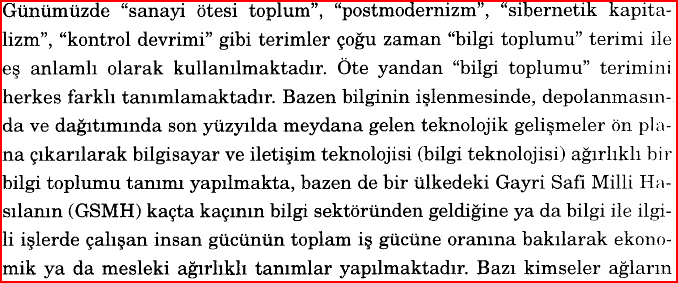 Örnek VI - Devam
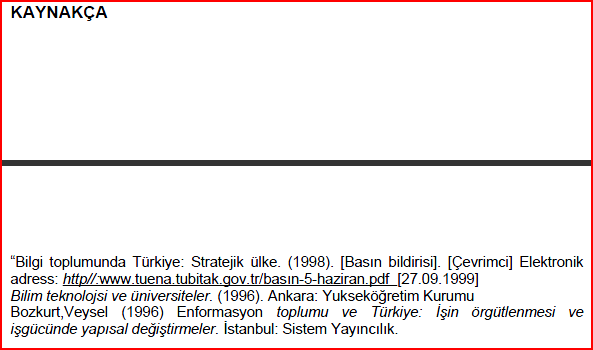 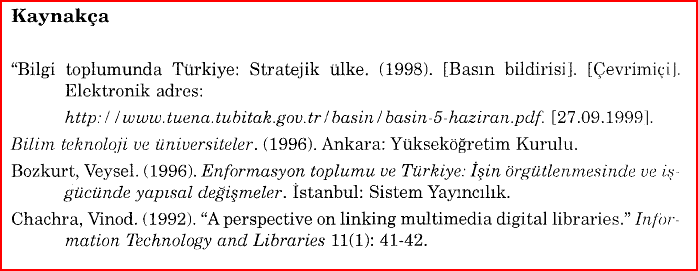 Örnek VII
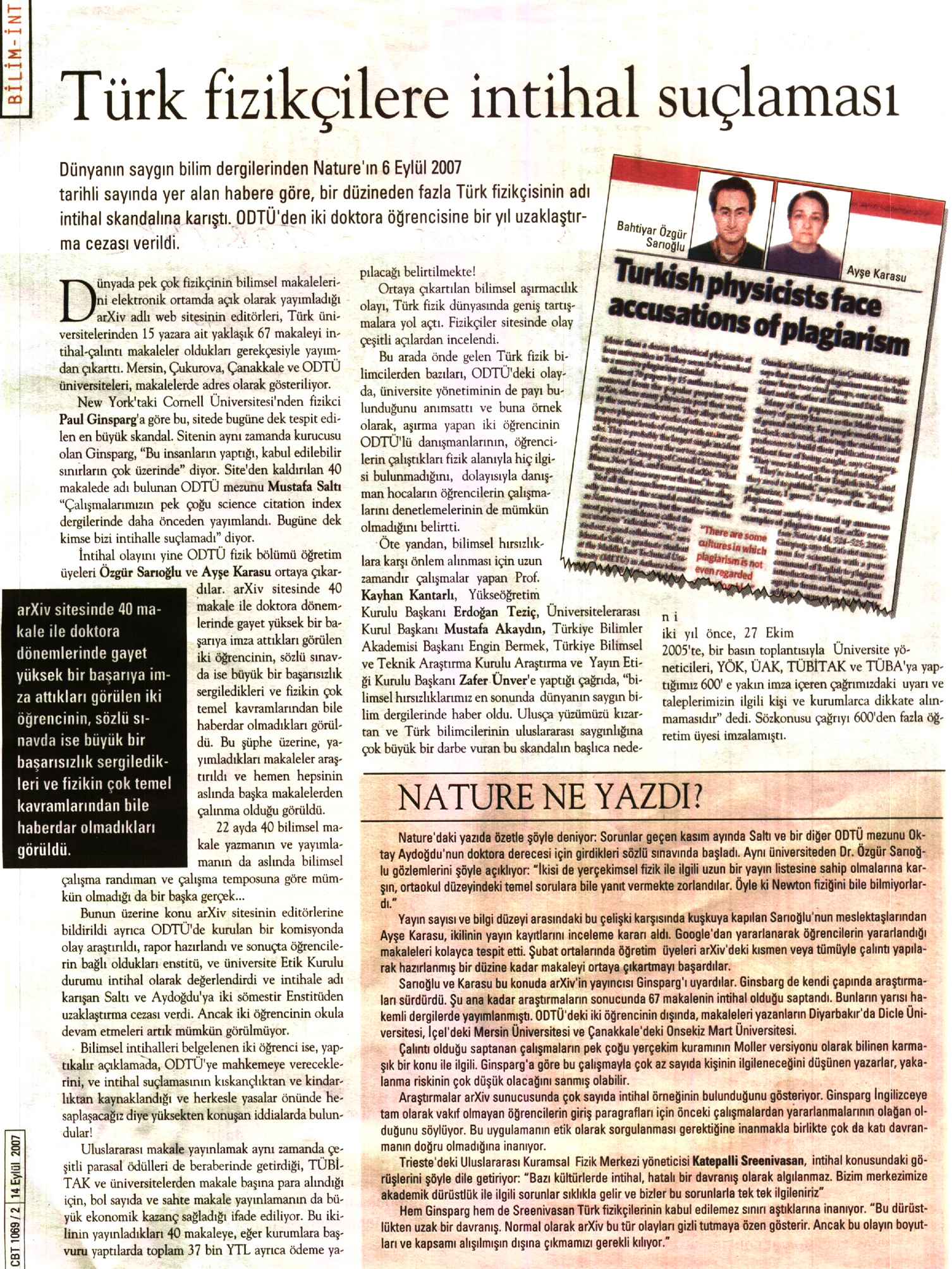 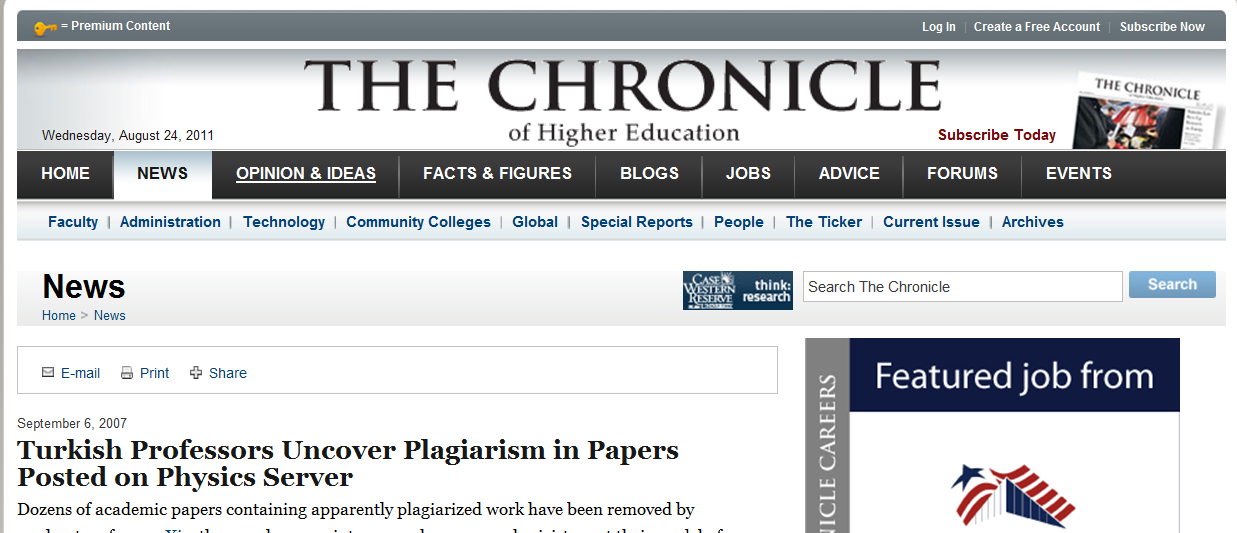 Kaynak: http://chronicle.com/article/Turkish-Professors-Uncover/39512
Kaynak: CBT,  1069/2,14 Eylül 2007
Örnek VII - Devam
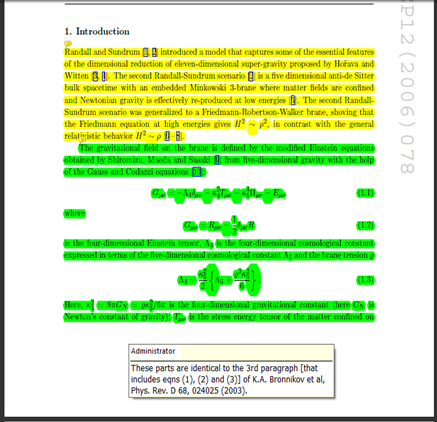 Örnek VII - Devam
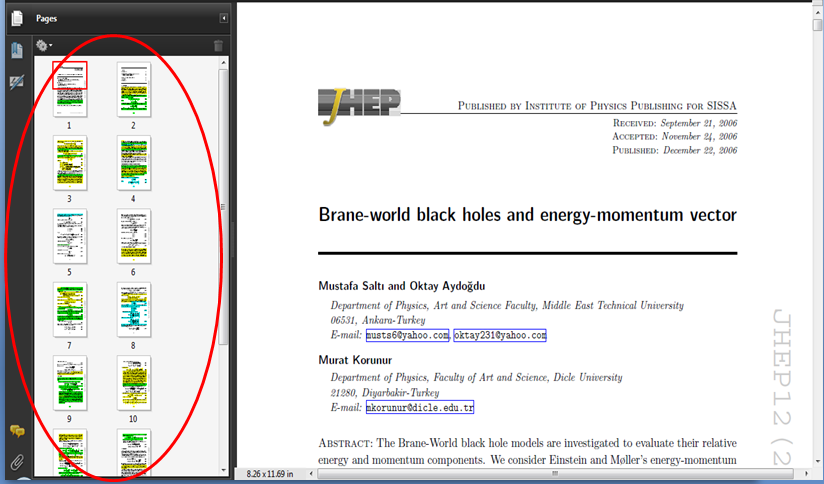 Ödünç Alma – Kopya Mıdır?
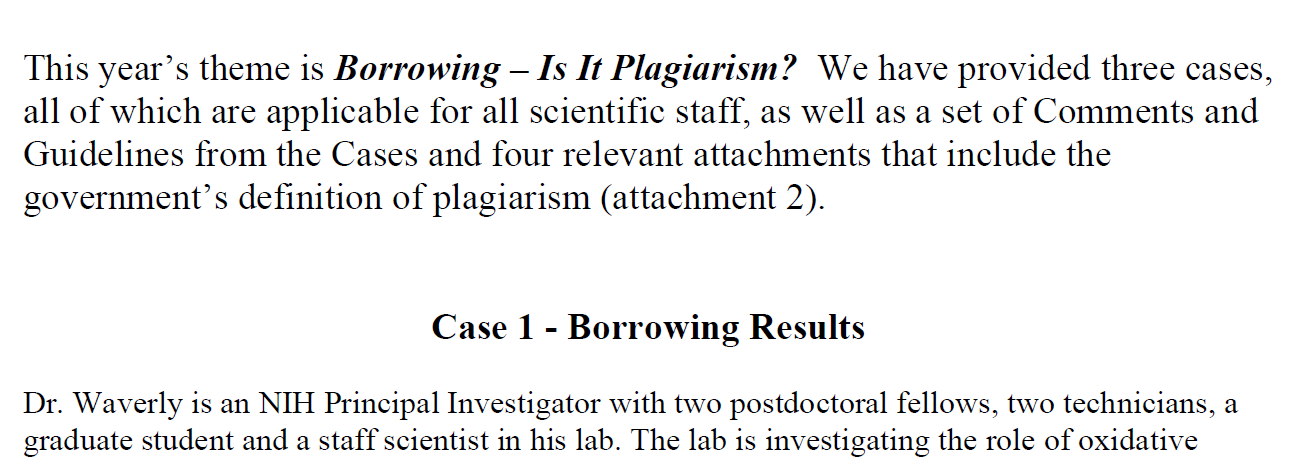 Kaynak: http://sourcebook.od.nih.gov/resethicscases/2008-Combined%20plagiarism%20cases.pdf
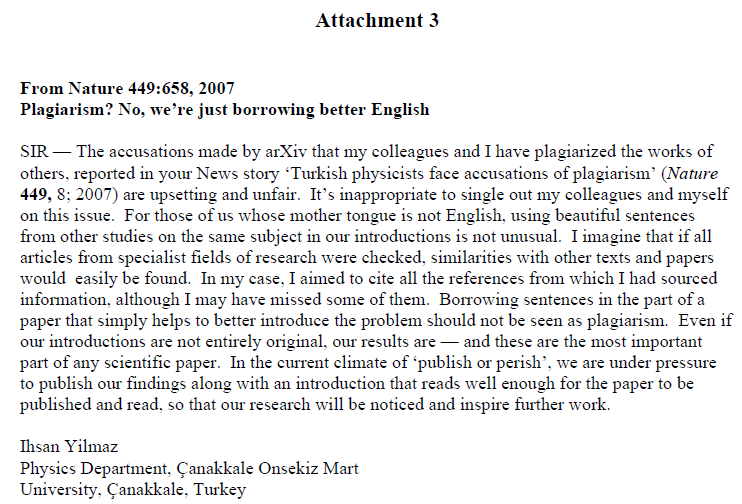 İntihal Tespit Araçları
Ücretsiz
Chimpsky => http://chimpsky.uwaterloo.ca/
Plagium => http://plagium.com/
Plagiarism Checker => http://www.dustball.com/cs/plagiarism.checker/
Ücretli
Plagiarismdetect =>http://www.plagiarismdetect.com/
PlagScan => http://www.plagscan.com/
Turnitin => https://turnitin.com/
İntihali Yayıncılar Nasıl Tespit Ediyor?
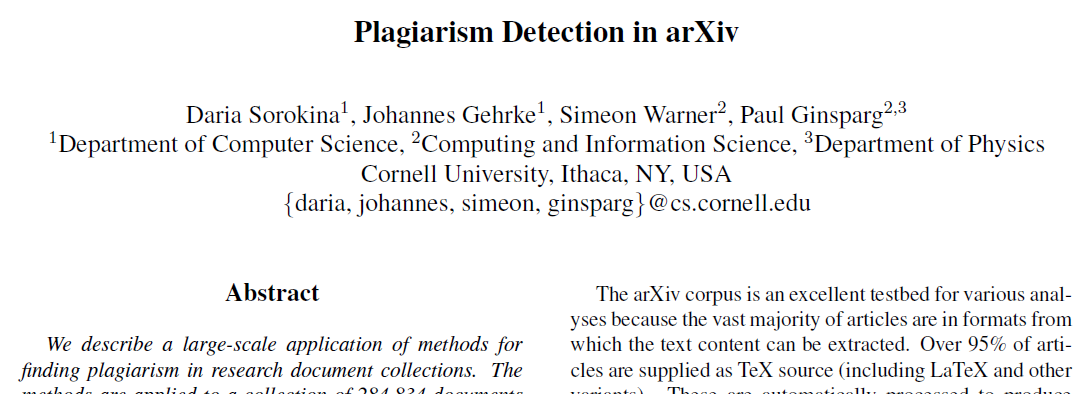 Kaynak: http://arxiv.org/ftp/cs/papers/0702/0702012.pdf
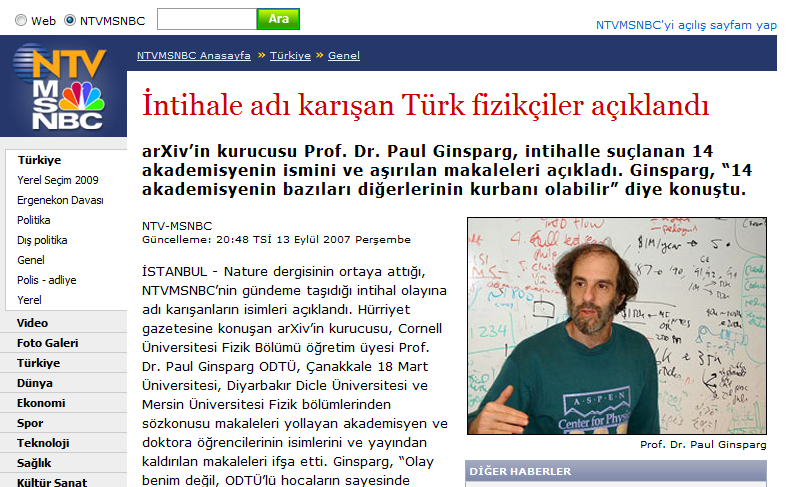 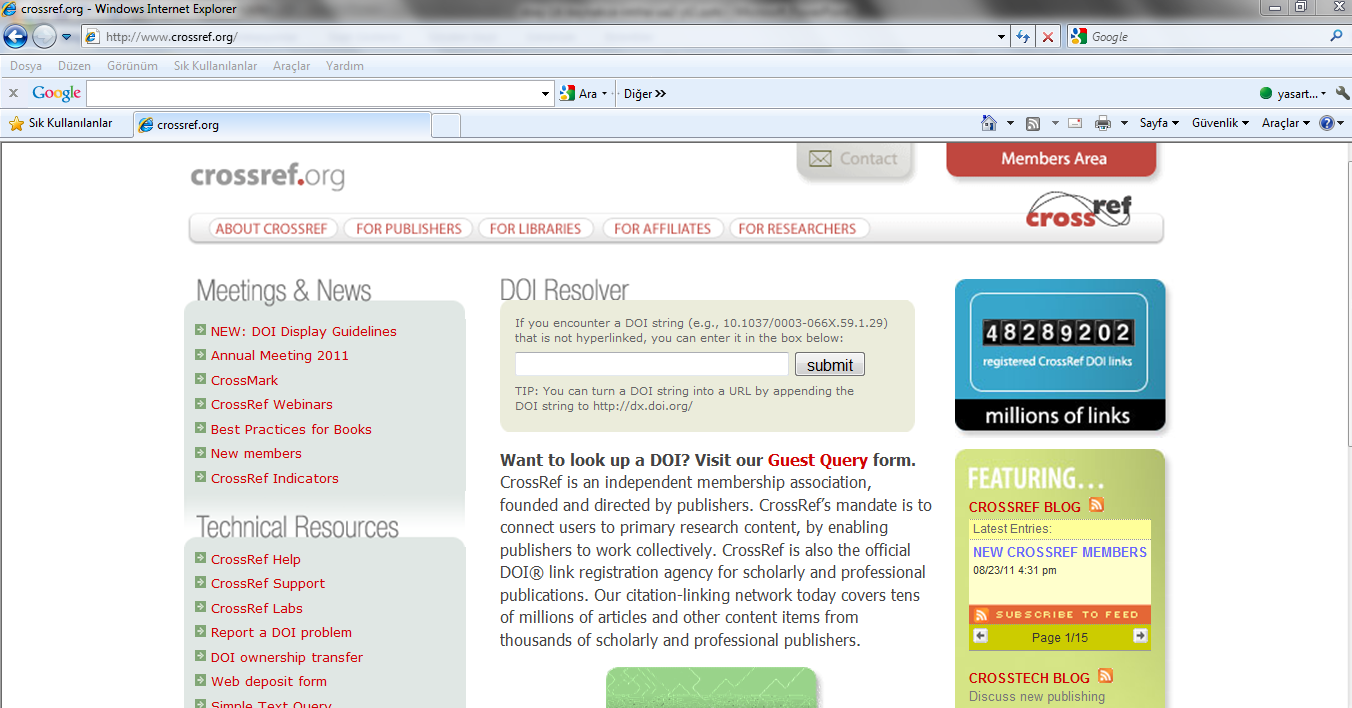 Kaynak: http://arsiv.ntvmsnbc.com/news/419787.asp
İntihalin Olası Sonuçları
Öğrenciler açısından;
Dersten kalmak
Disiplin cezası almak
Üniversiteden atılmak
Akademisyenler açısından;
Makalelerin geri çekilmesi
İmaj zedelenmesi ve dışlanmak
Derece ya da unvanların geri alınması
Görevden alınmak
Geri Çekme (Retraction)
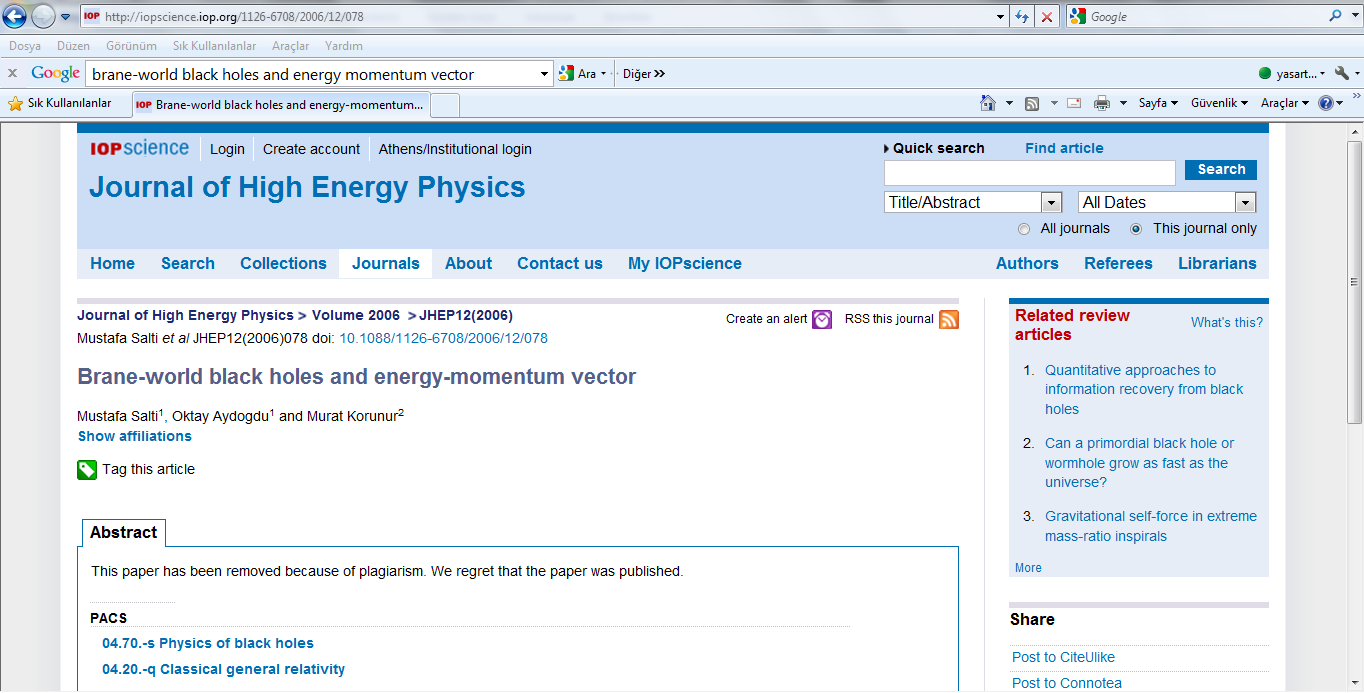 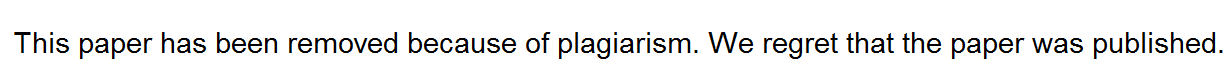 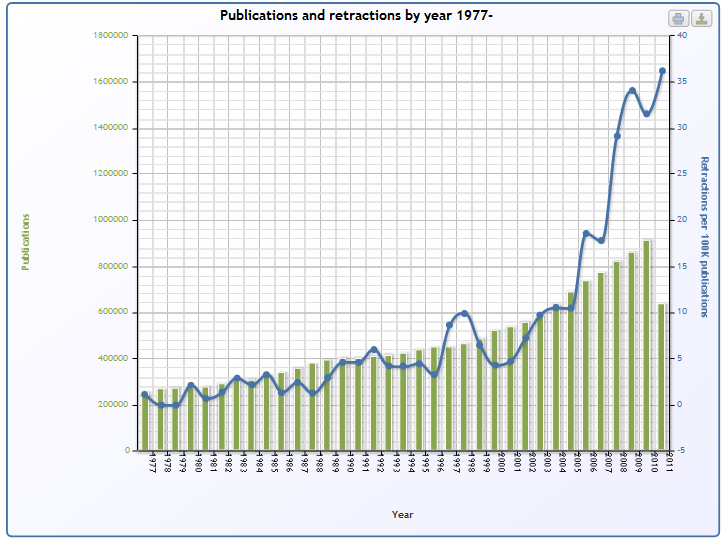 Kaynak: PubMed, http://pmretract.heroku.com/byyear
Geri Çekme İzleme Siteleri
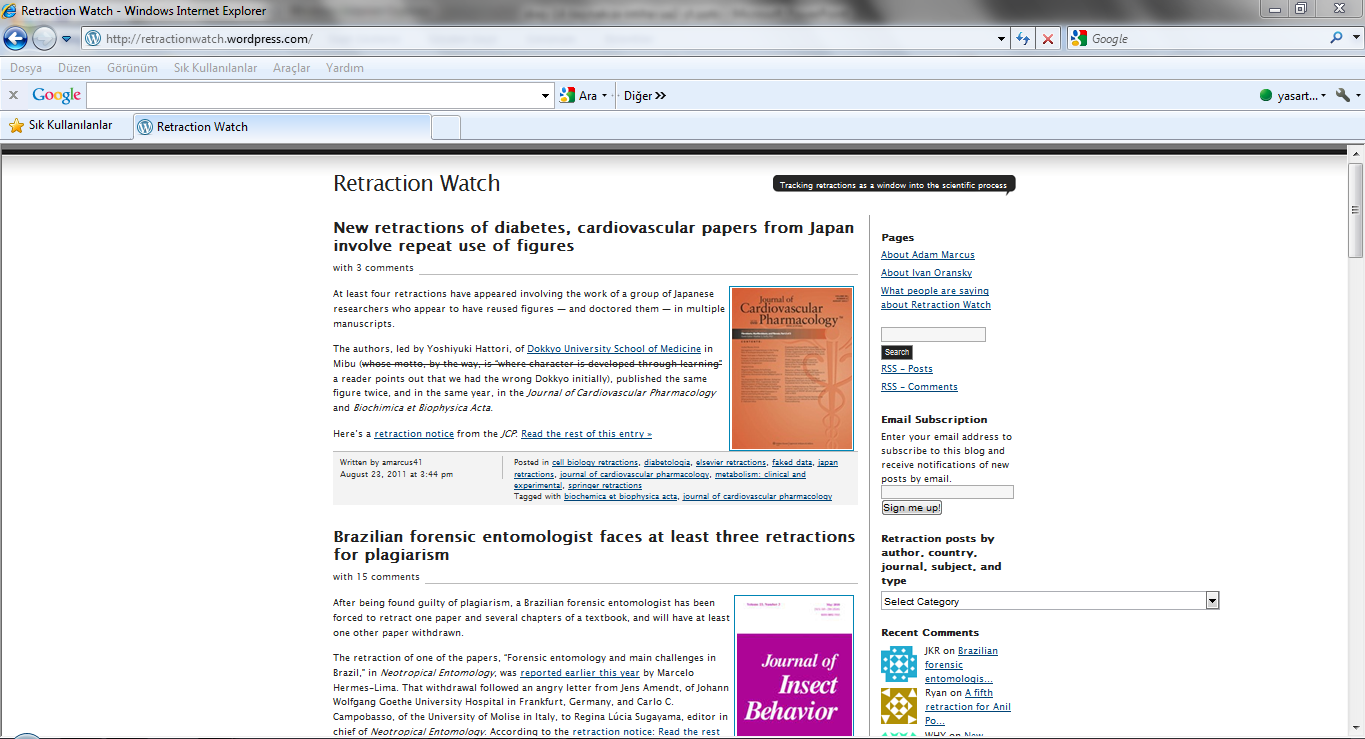 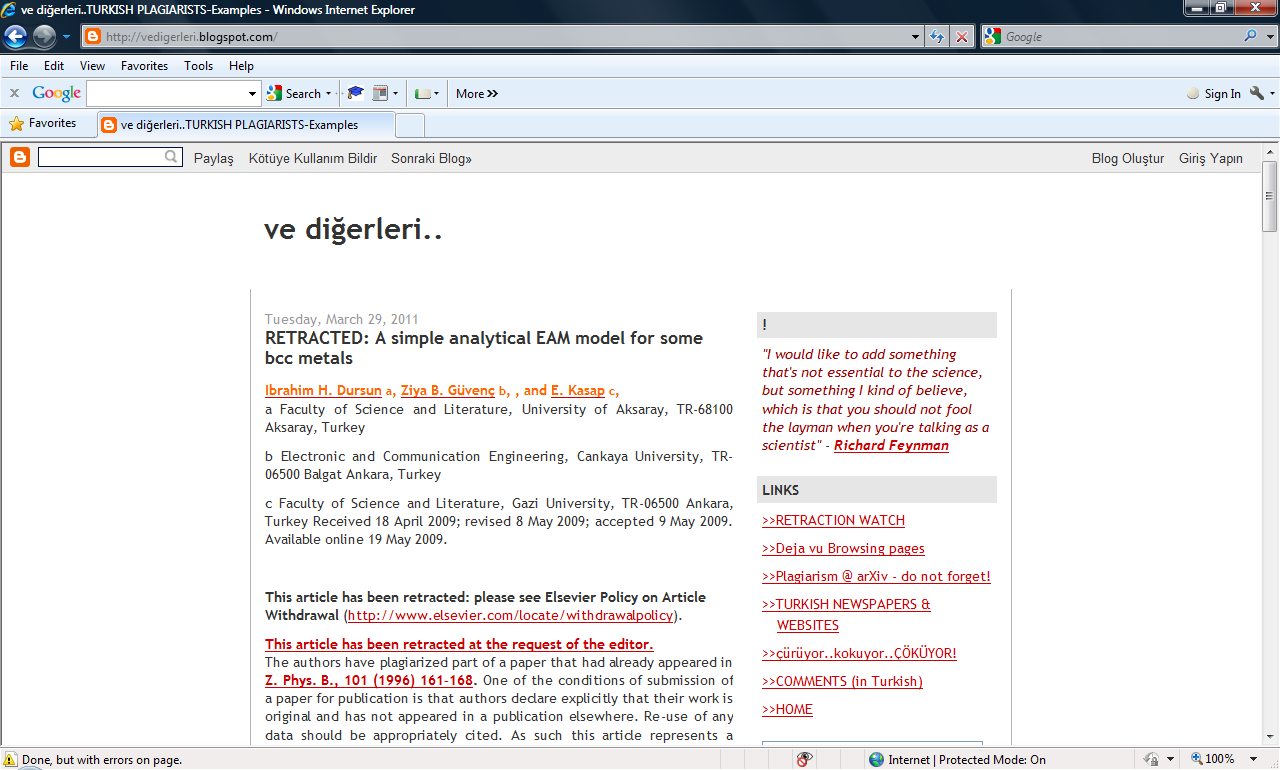 http://retractionwatch.wordpress.com
http://vedigerleri.blogspot.com
Akademik Yaptırımlar
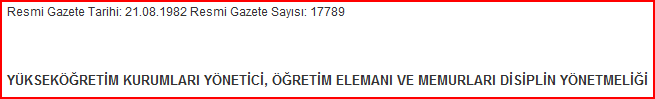 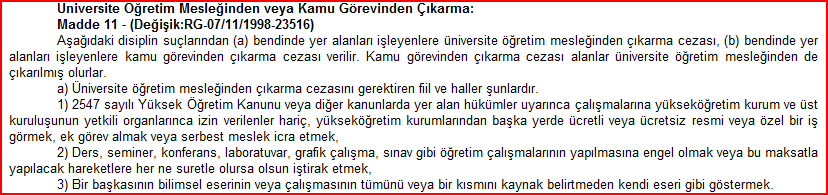 Kaynak: http://www.yok.gov.tr/content/view/458/
İntihalden Kaçınmanın Yolları
“Kullanılabilecek bilgi ve fikirlerle birlikte kaynağını not etmek
Kullanılan kaynakların künyelerini eksiksiz kaydetmek
Not alırken kendi ifadelerinizi kullanmak
Başkalarının cümlelerini aynen kopyaladığınız zaman tırnak işareti kullanmak
Her kullanımda kaynaklara gerekli göndermeyi yapmak” (HÜBO, 2010)
İntihal Nasıl Anlaşılır?
Bağlam değişikliği
Eklektik metin yapısı
Eksik / yanlış dipnotlar
Yanlış dipnotlar
İfade farklılıkları, dil tutarsızlığı
İntihal Nasıl Önlenir?
Öncesinde
Eğitim
Yaptırımların belirlenmesi
Yaptırımların uygulandığının gösterilmesi
Sonrasında
Editörlük/hakemlik/danışmanlık sürecinin dikkatli yürütülmesi
Şüphe duyulduğunda araştırma yapmaktan kaçınılmaması
İntihal tespit araçlarının kullanılması
Özet
Öz / Özet hazırlama
Literatür değerlendirmesi
Kaynakça hazırlama
Etik ihlaller
İntihal
İntihal örnekleri
İntihalden kaçınmanın yolları
İntihal saptama araçları
Geri çekme